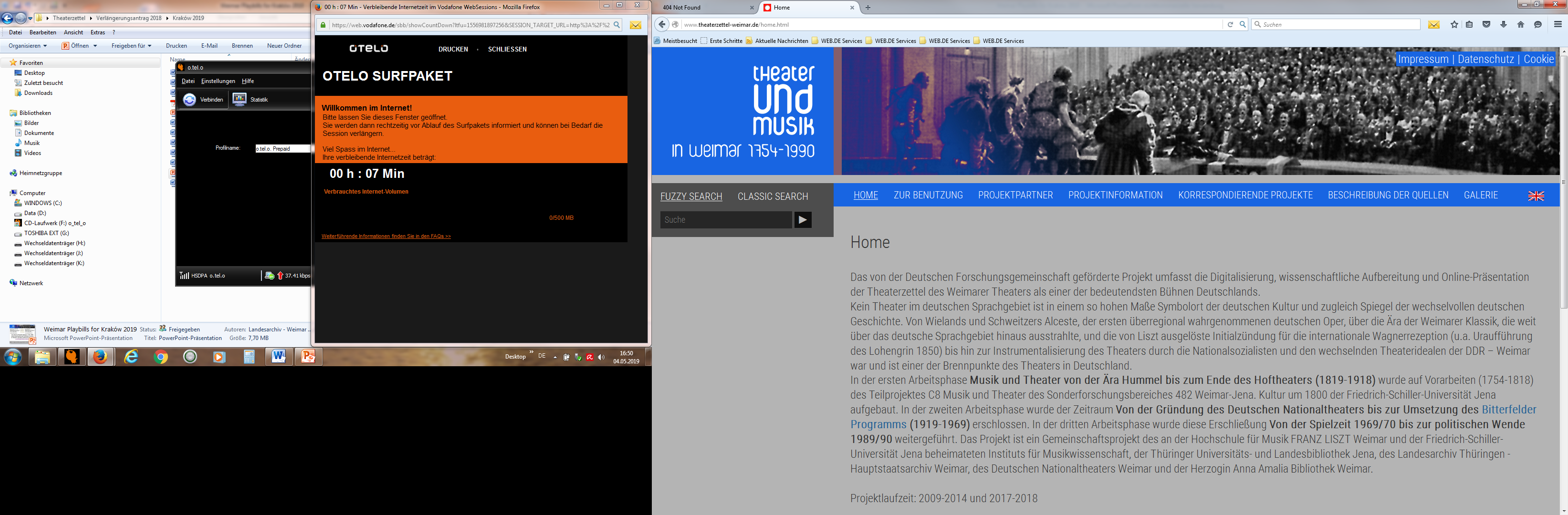 Arbeitsgemeinschaft der Kunst-
und Museumsbibliotheken /
Initiative Fortbildung für
wissenschaftliche Spezialbibliotheken
und verwandte Einrichtungen e. V.

FH Erfurt, 14. November 2019



Sichtbarmachen!
Kulturelles Erbe in Kunst-
und Museumsbibliotheken.
Teil 2: Ephemera
Dr. Thomas Radecke, M. A.
Institut für Musikwissenschaft
Weimar-Jena
Friedrich-Schiller-Universität Jena

thomas.radecke@uni-jena.de


Zettel, die die Welt bedeuten!
Die Weimarer Theaterzettel aller Aufführungen vom Hoftheater bis zum Deutschen Nationaltheater (1754–1990) als Online-Datenbank unter www.theaterzettel-weimar.de
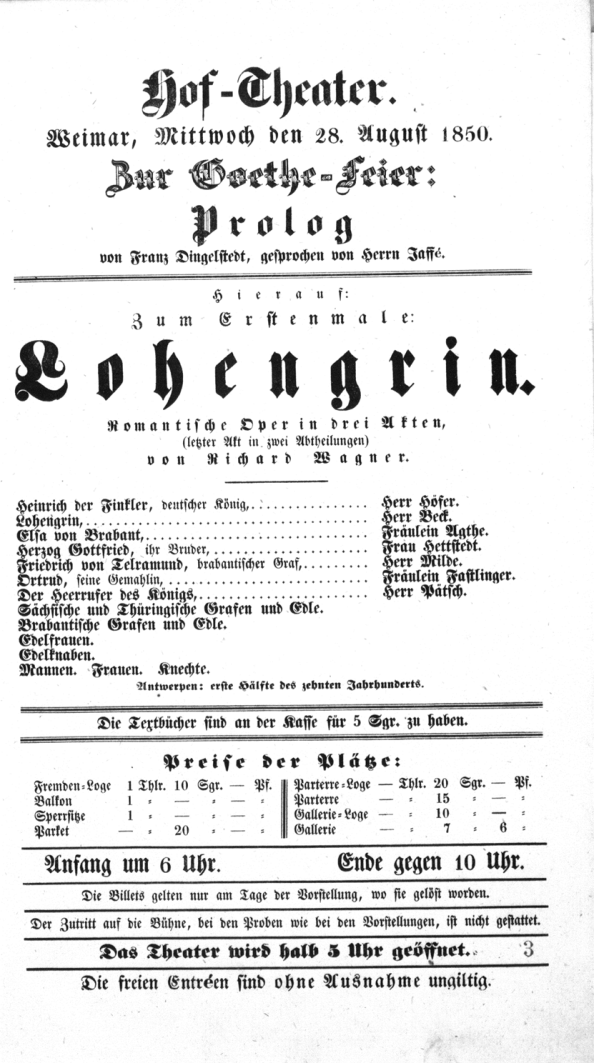 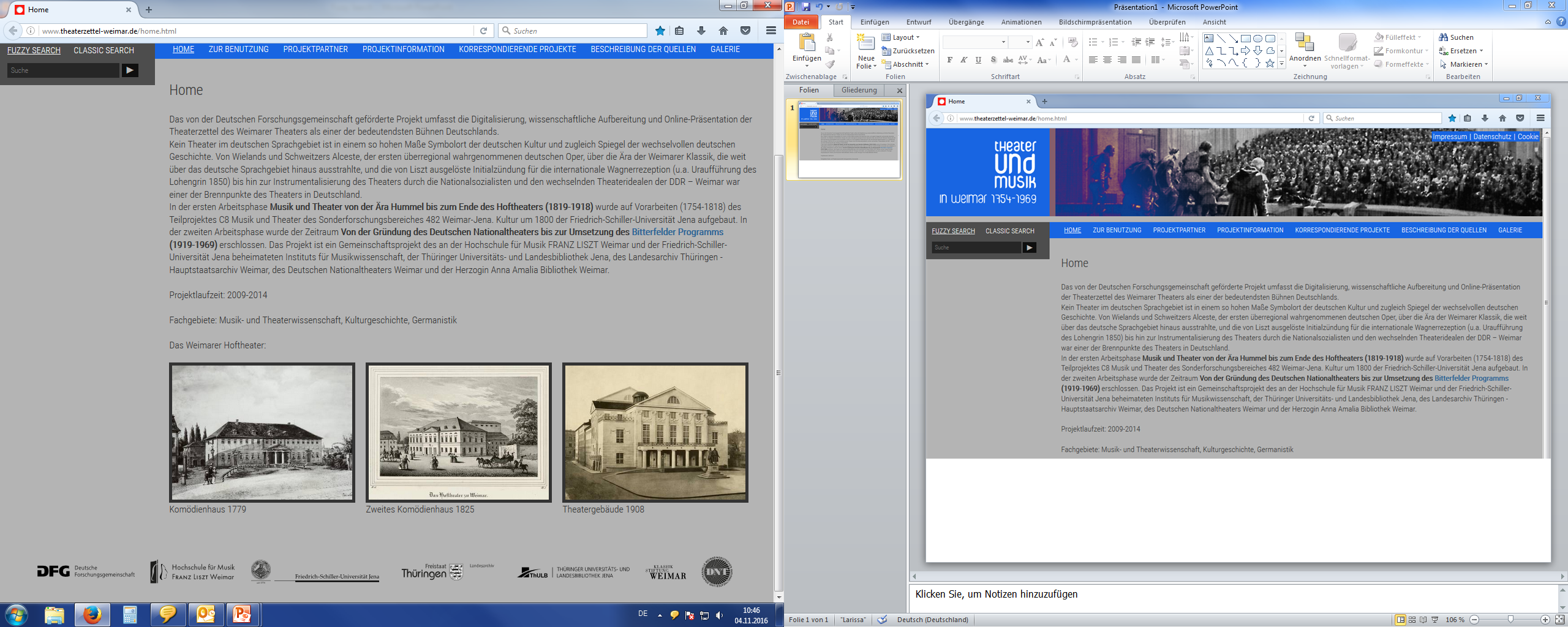 Typen von (Meta-)Datensätzen und ihre Inhalte:
Aufführungs-Datensätze,
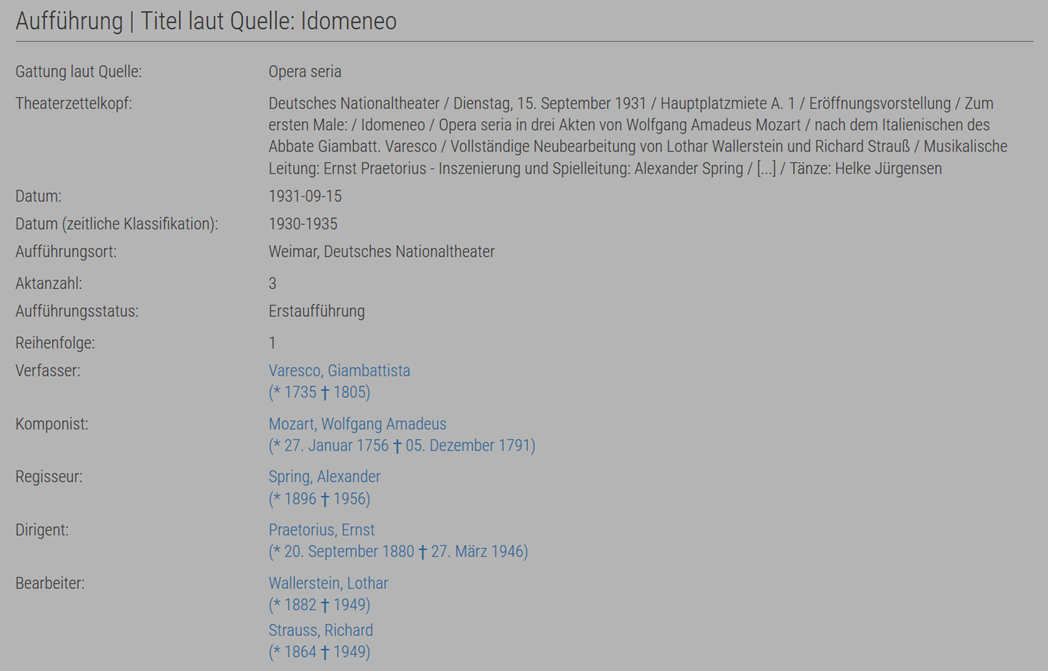 Theaterzettel- und andere Quellen-Datensätze:
Vorstellungsberichte und Bildmaterial (Bühnenbild-/Kostümentwürfe),
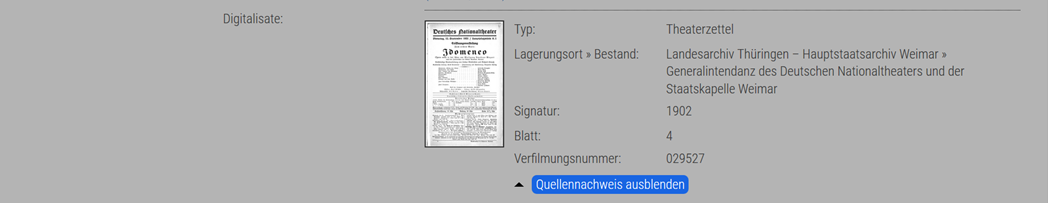 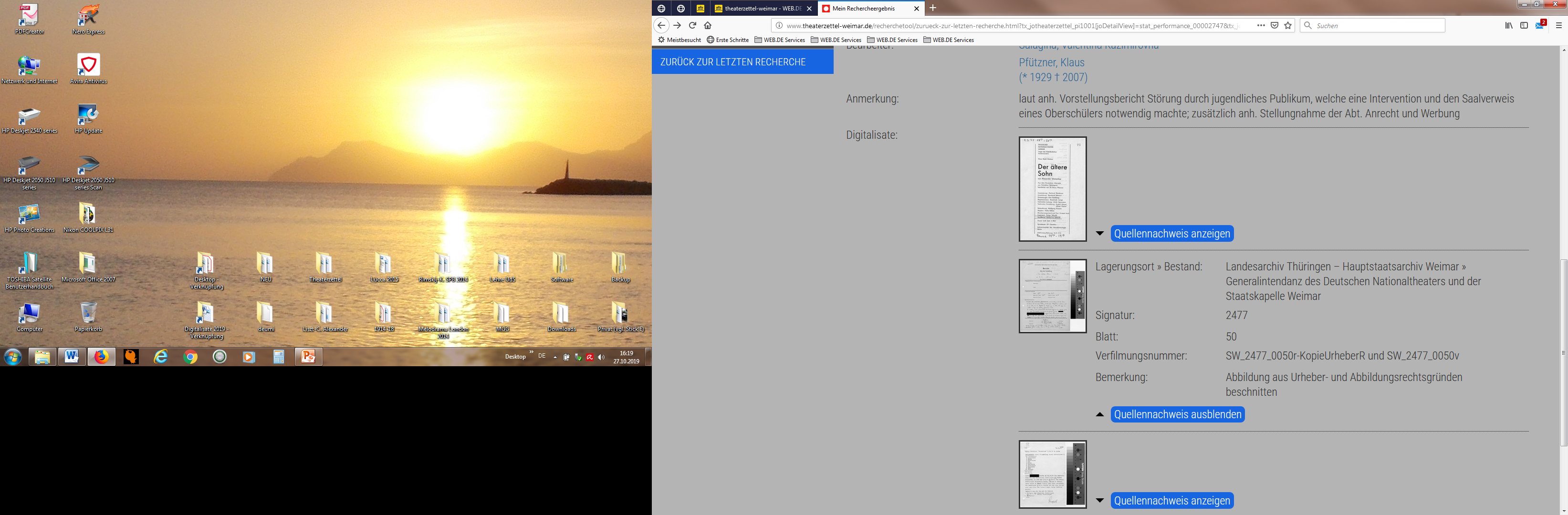 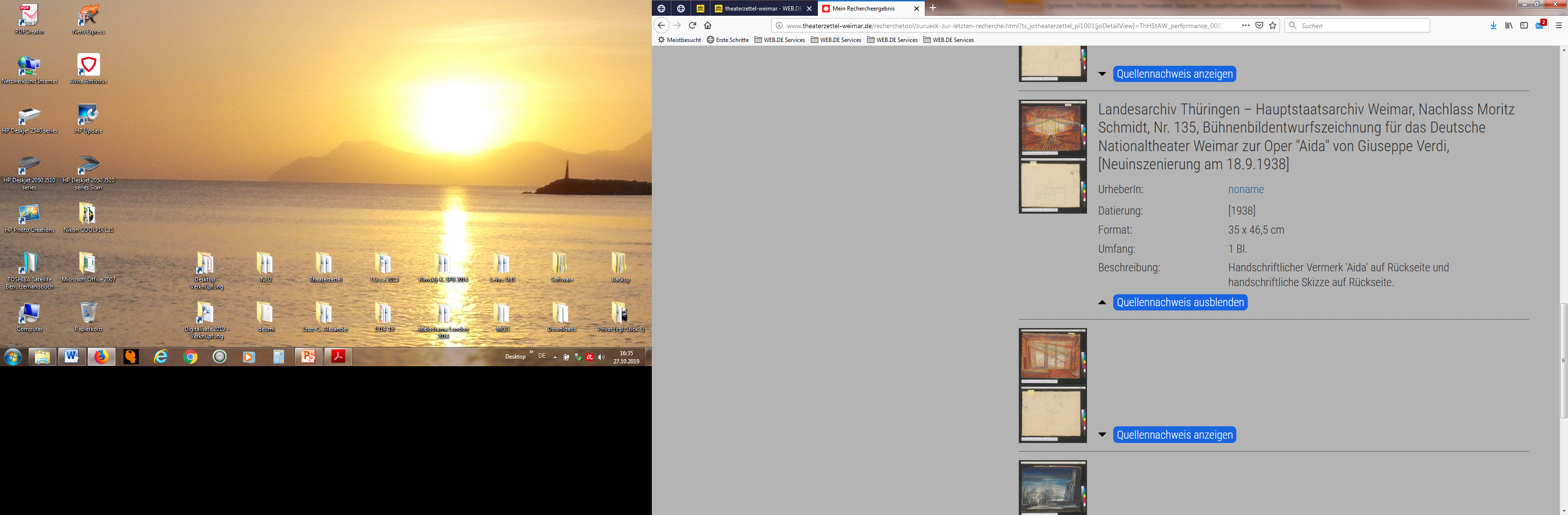 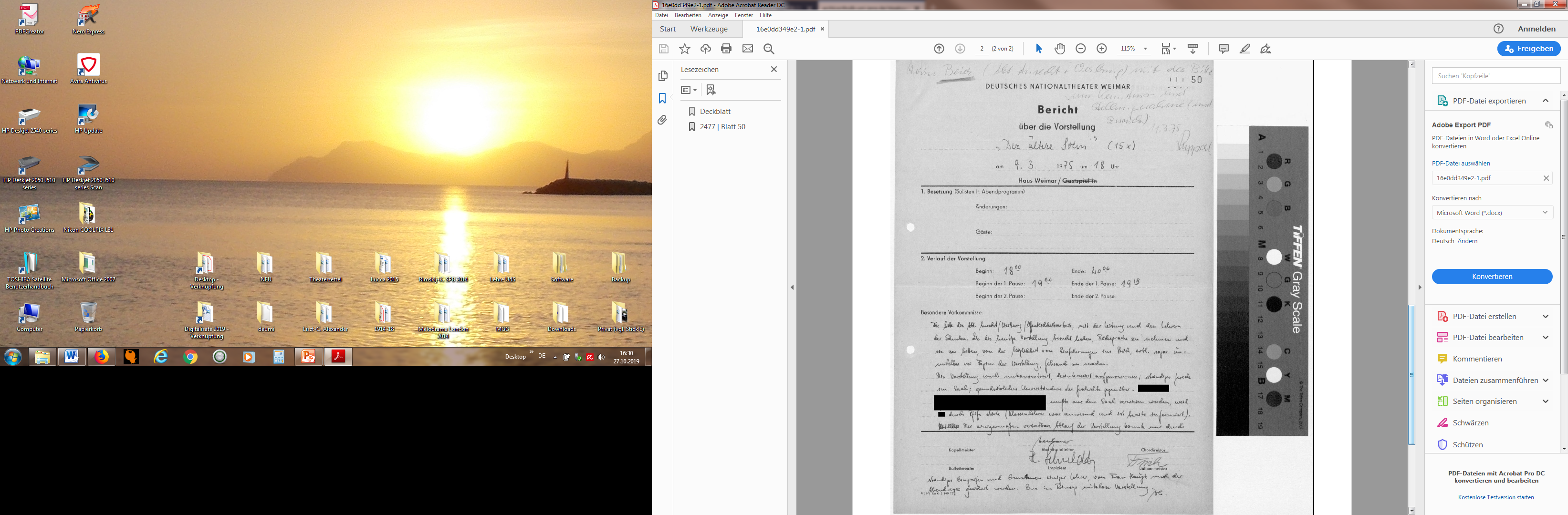 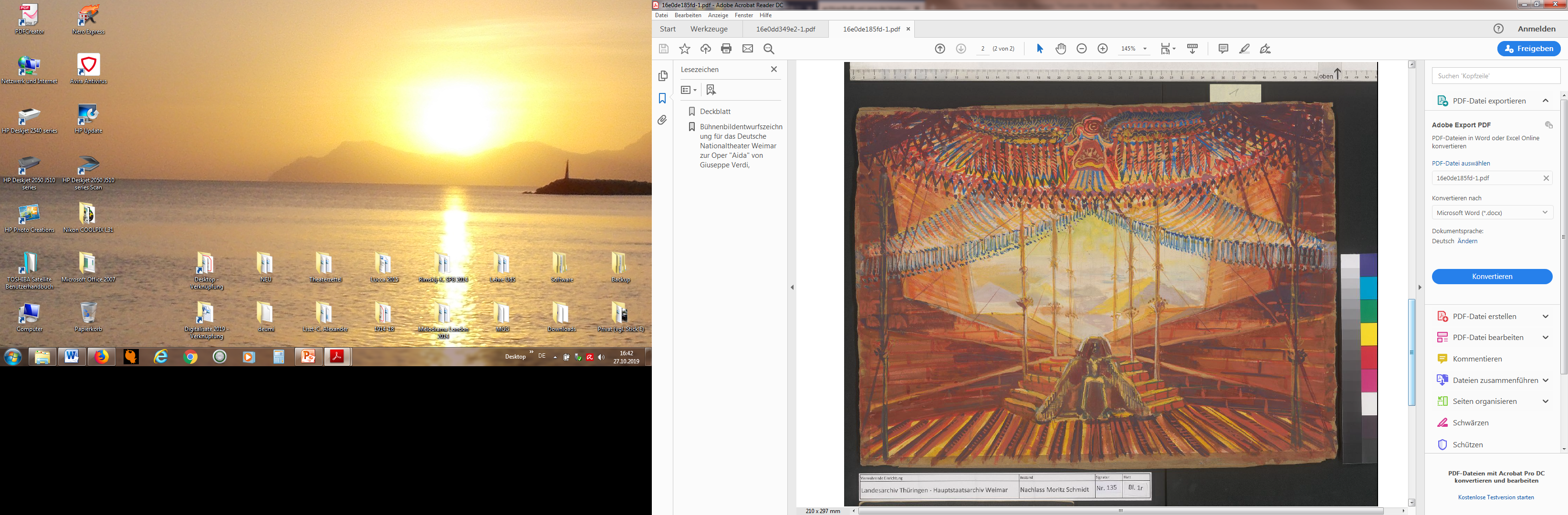 Werk-Datensätze,
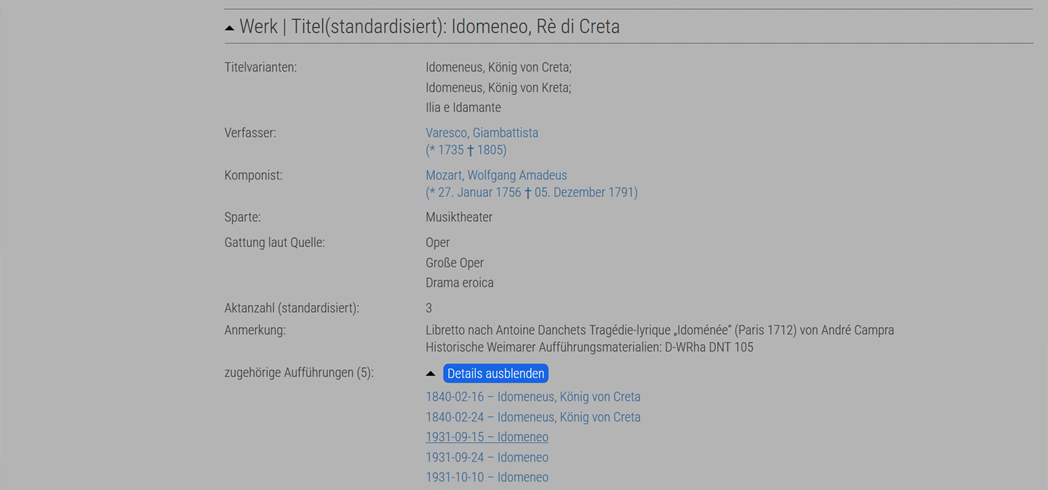 Personen-Datensätze, verknüpft über die GND zur DNB
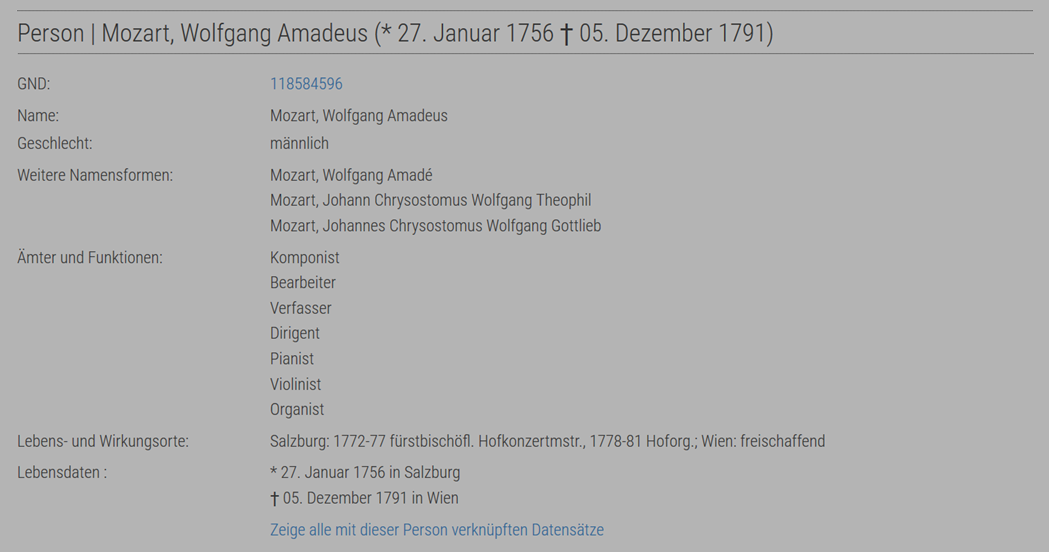 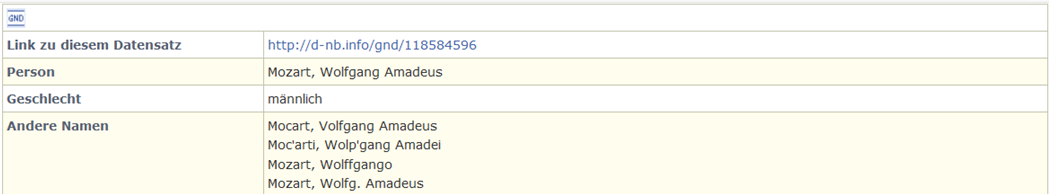 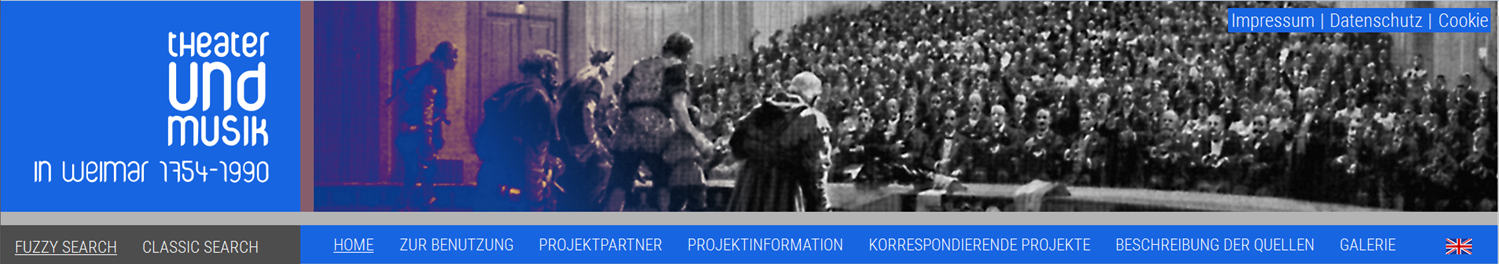 Verknüpfung der verschiedenen Datensätze zu ganzen Dateneinheiten
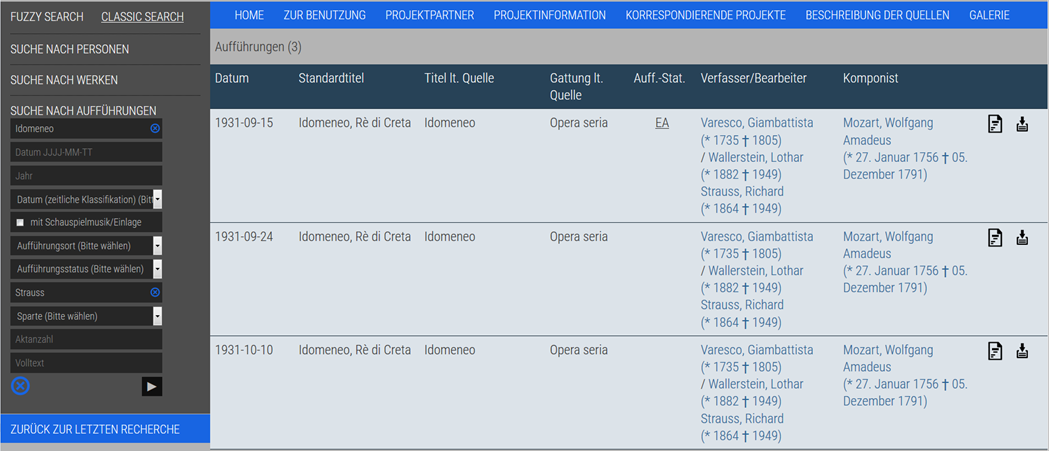 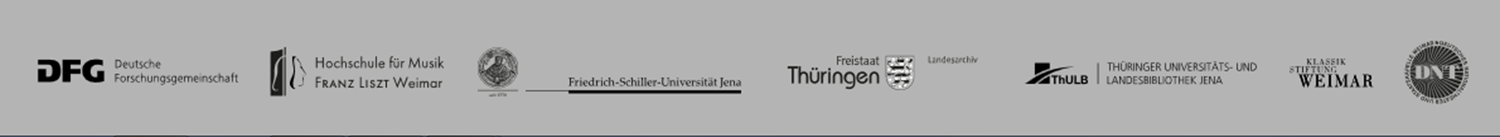 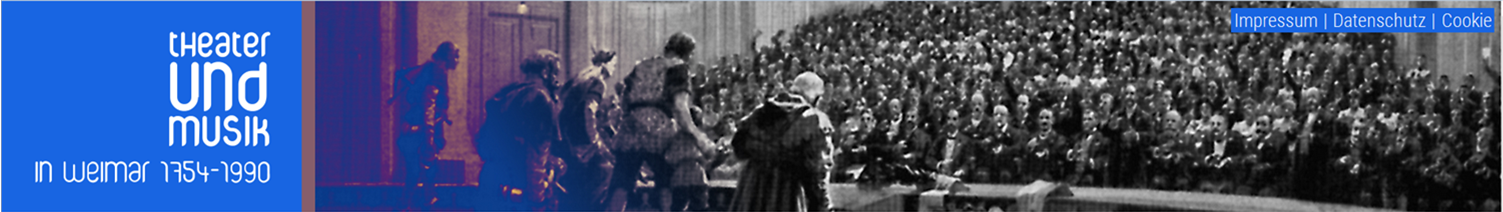 Indizierte Datenfelder
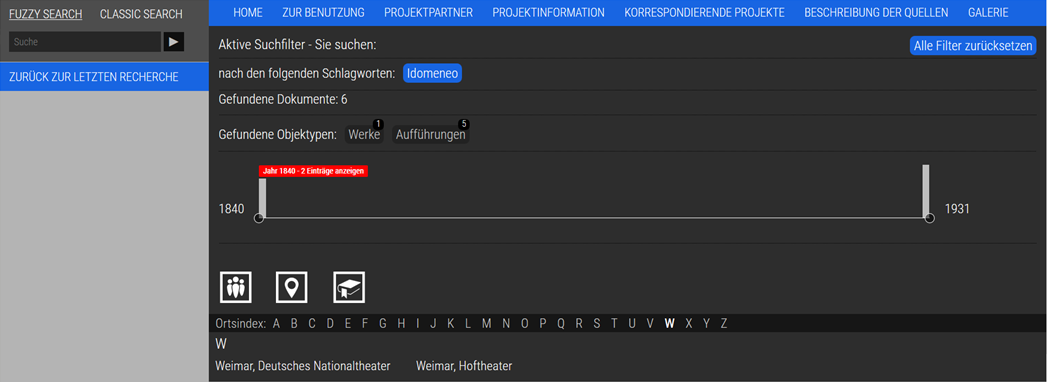 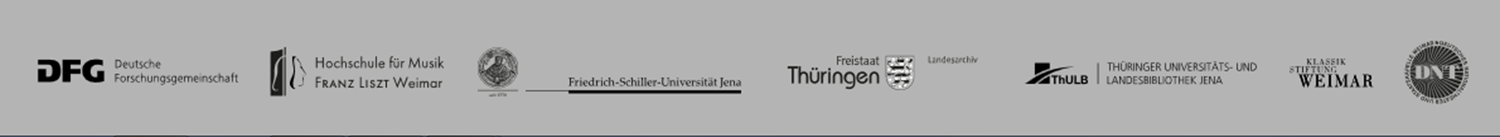 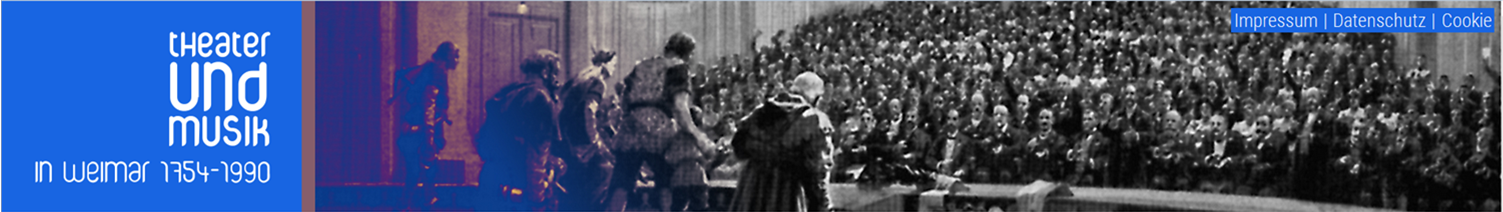 Einfache versus erweitere Suche – die beiden Suchmodi:
Fuzzy Search – eine einfache Volltextsuche,
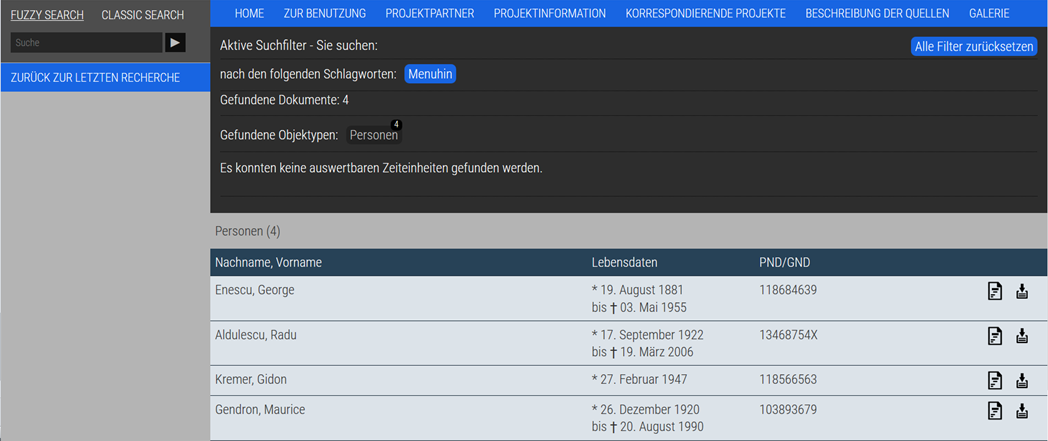 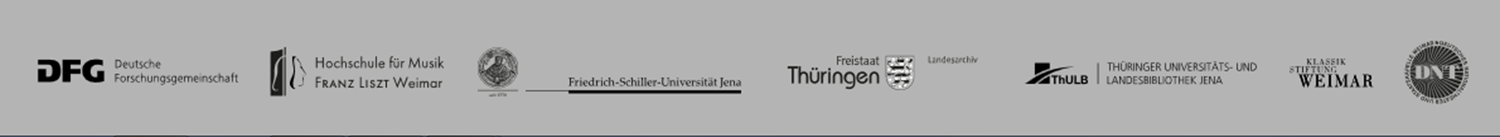 Classic Search – erweiterte Suche nach
    Personen,		          Werken und	          Aufführungen
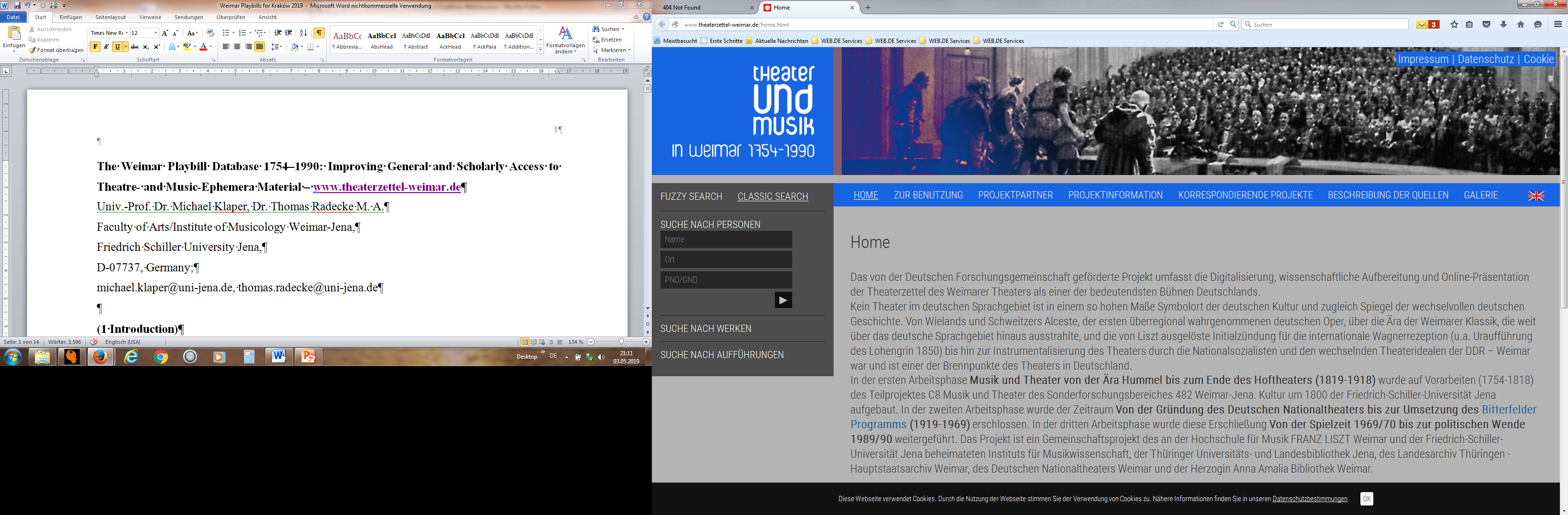 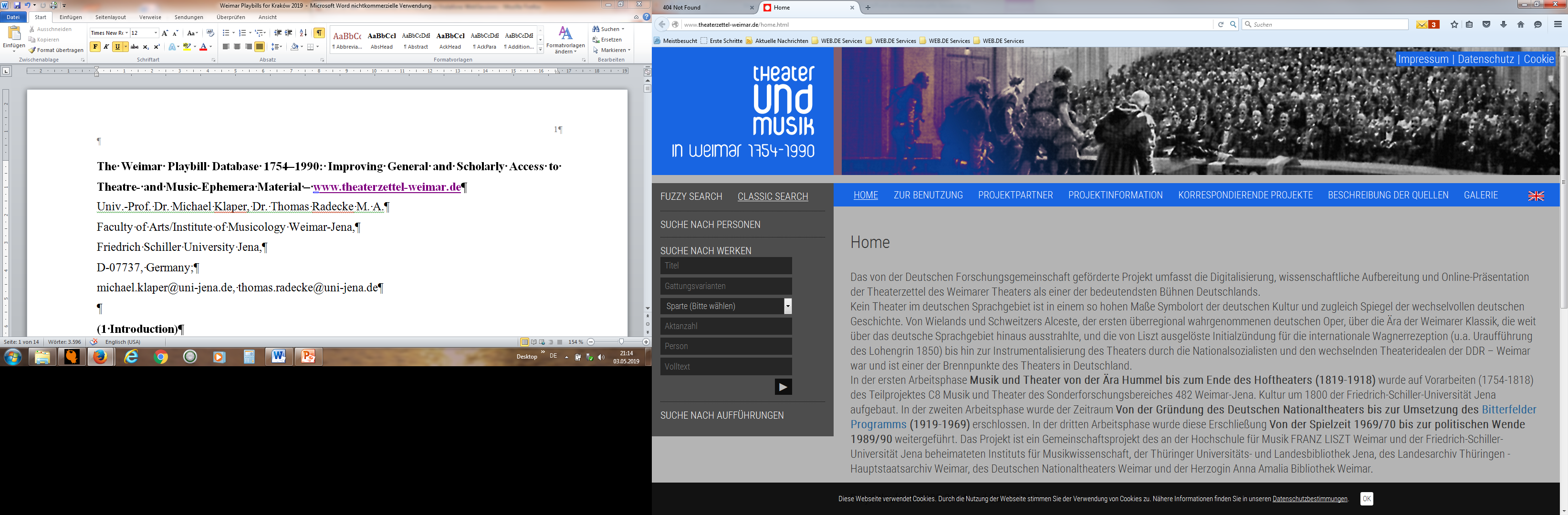 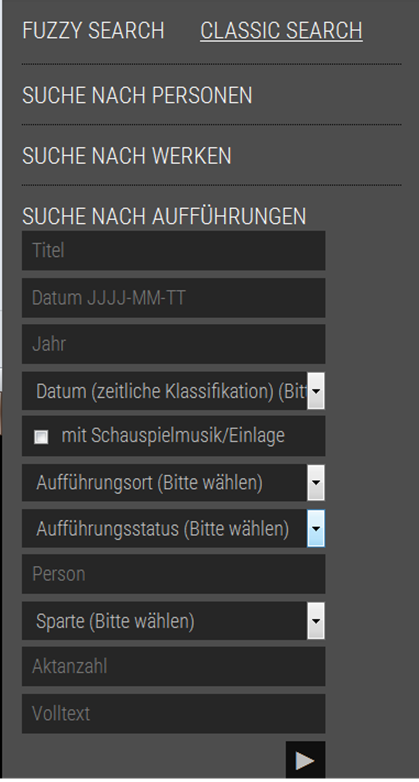 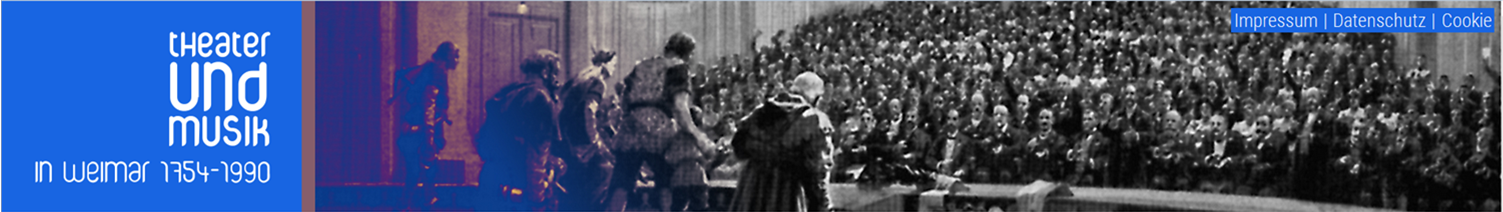 Werkzeuge zur Datenverarbeitung:
Erstellen eines PDF aus digitalisierten Quellen,
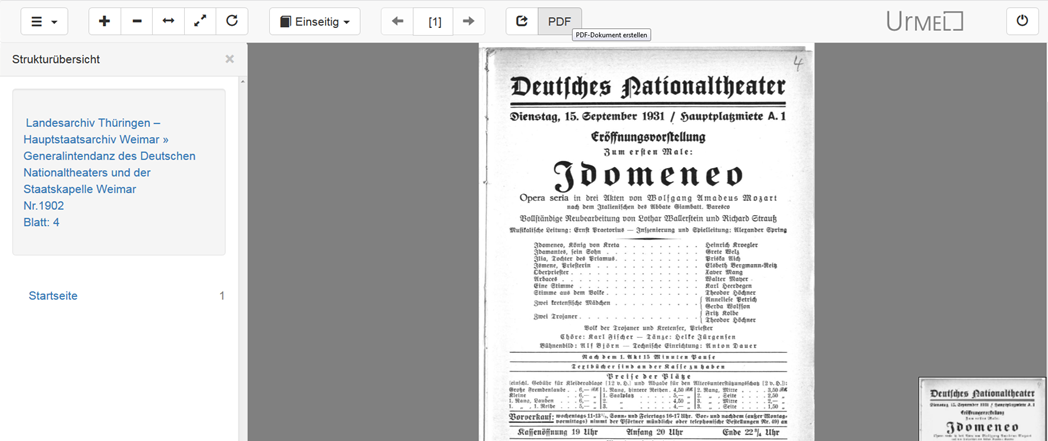 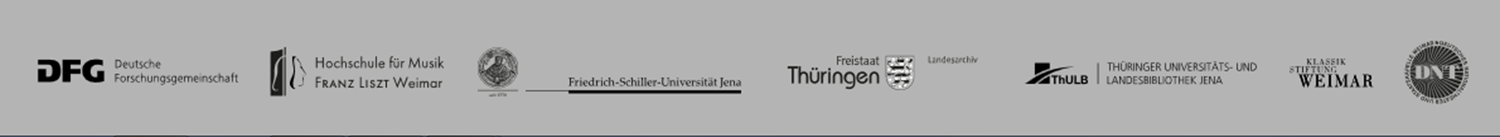 Export der Suchergebnisse nach Excel
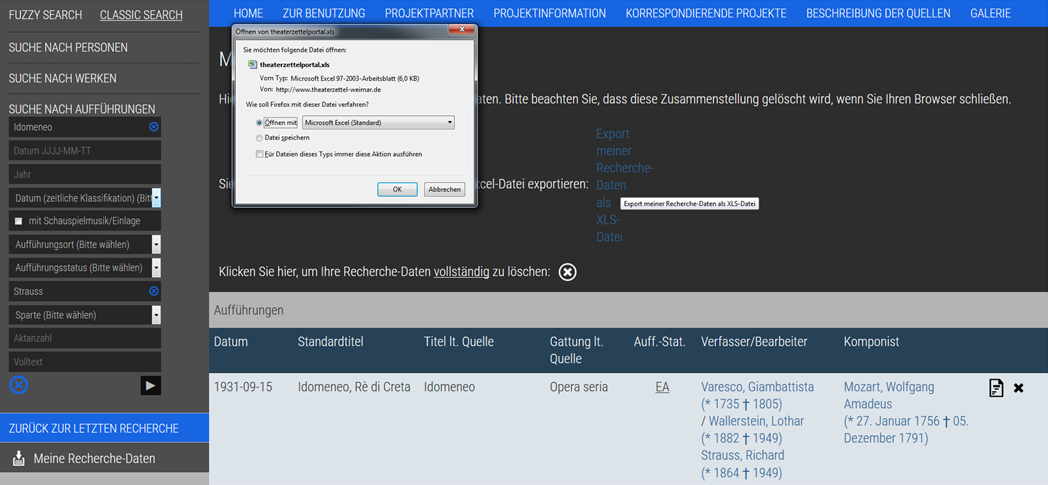 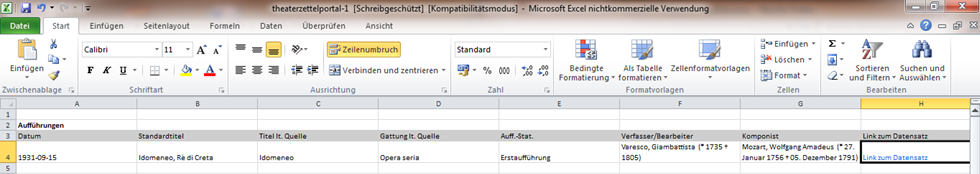